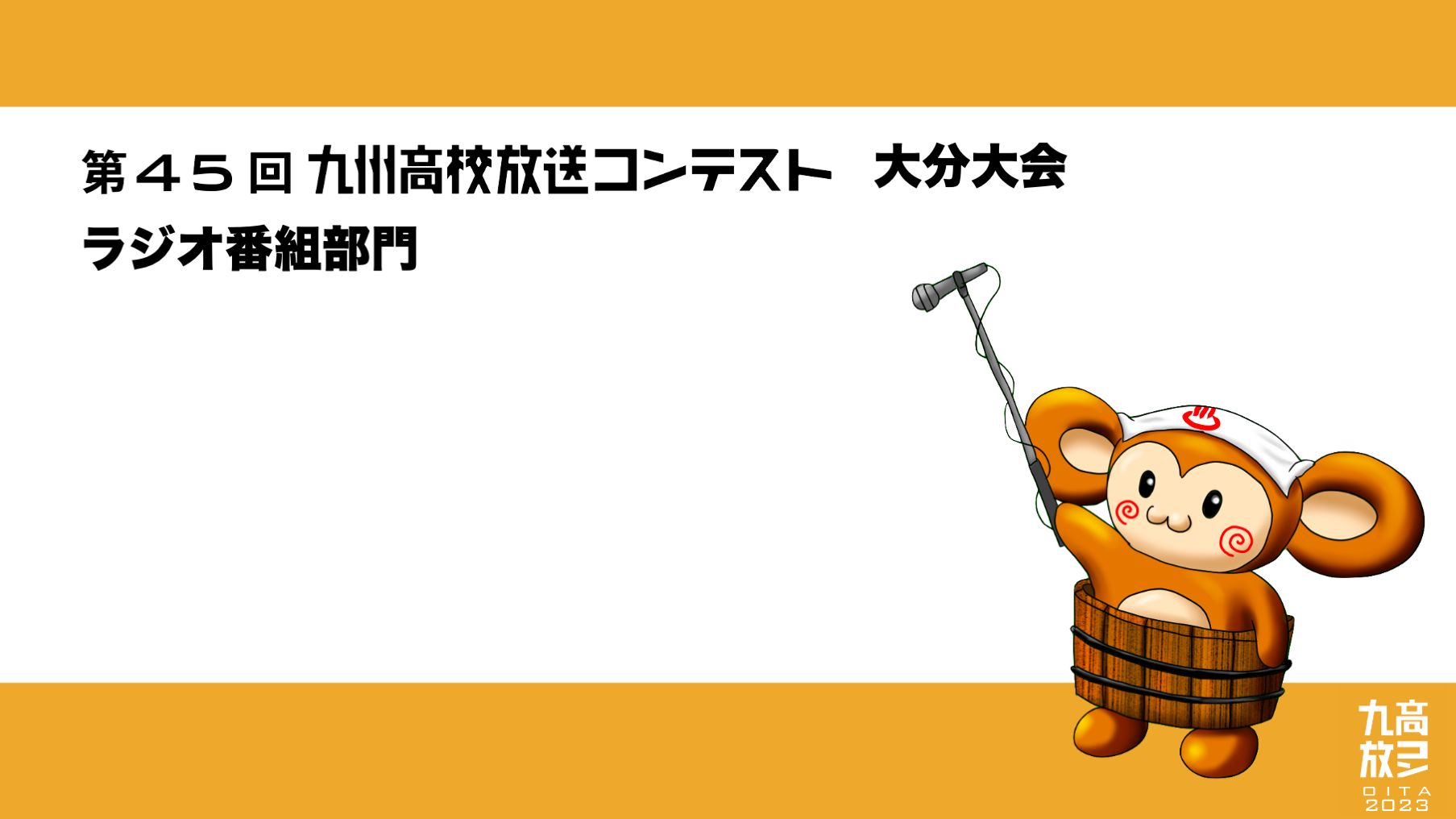 （県名を入力）県
（高校名を入力）高等学校
（ここにタイトルをお入れください）